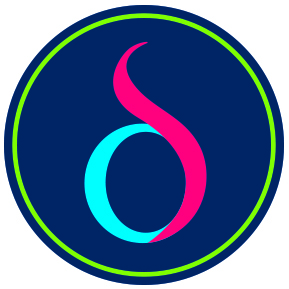 Welcome
Andrew Gillespie
d’Overbroeck’s, Oxford
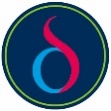 The Sixth Form at d’Overbroeck’s 2018
Sixth Form
Over 330 students in 
First and Second Year
Day and Boarding
Our Year 11
Over 130 students new to the Sixth Form UK and international
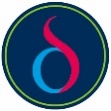 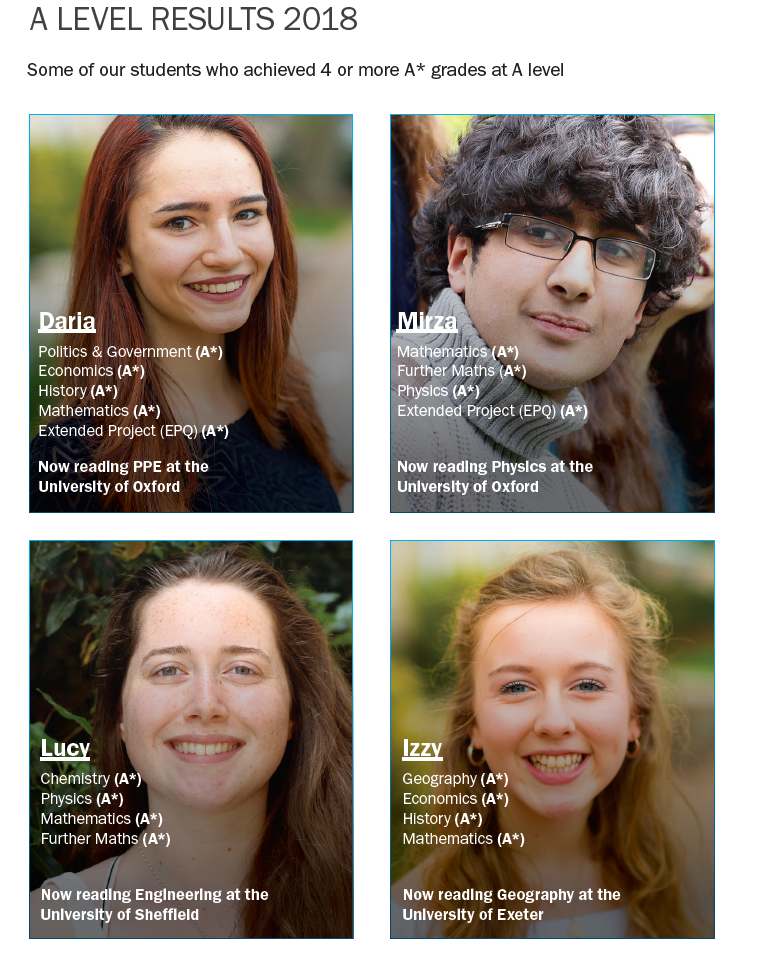 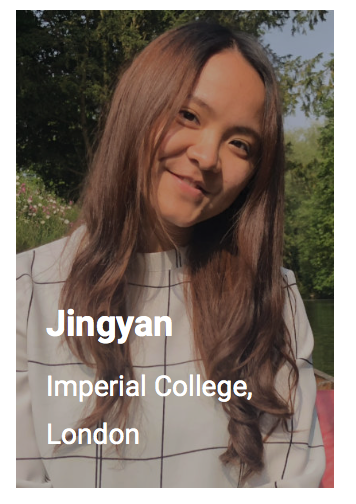 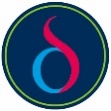 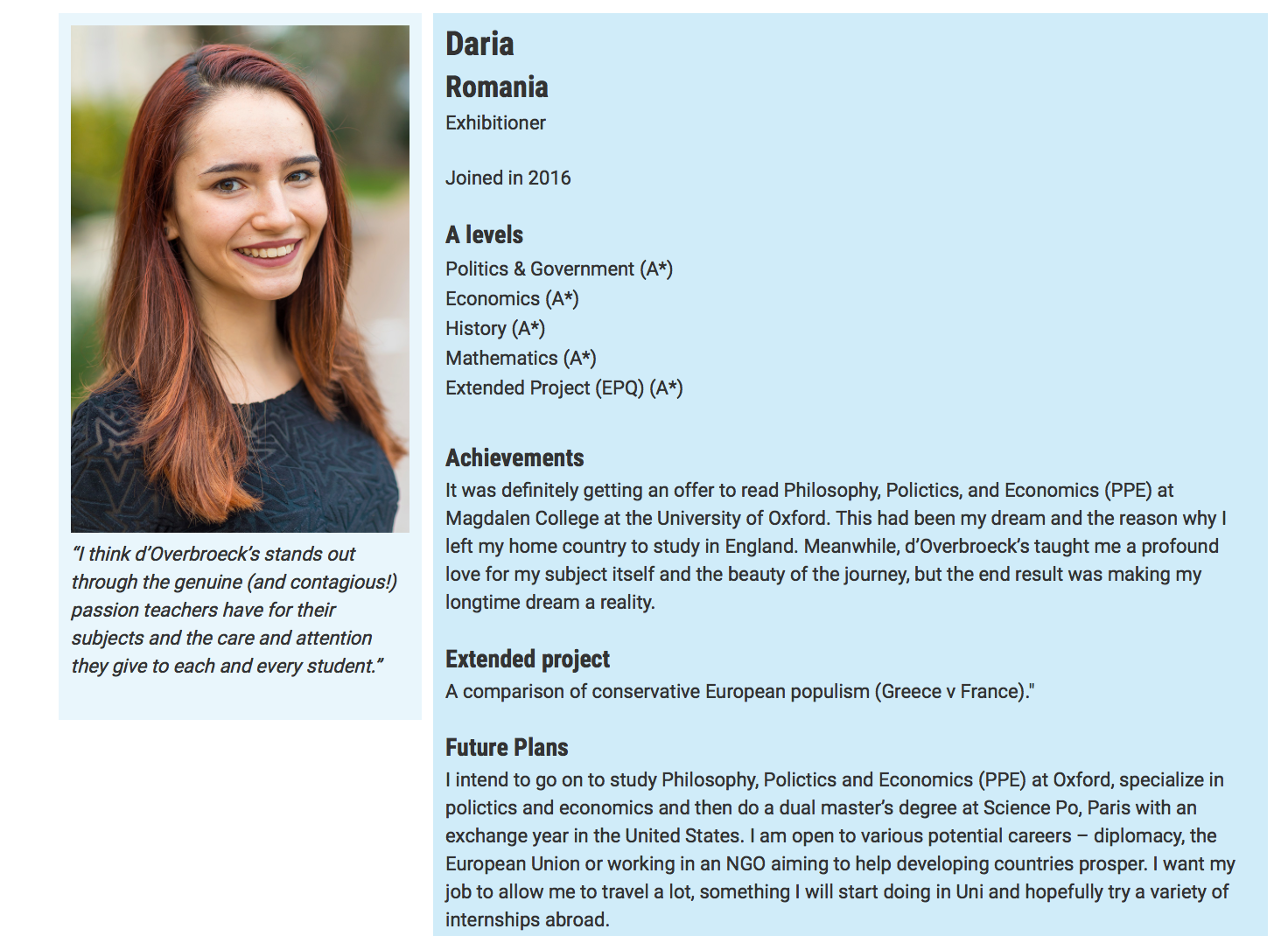 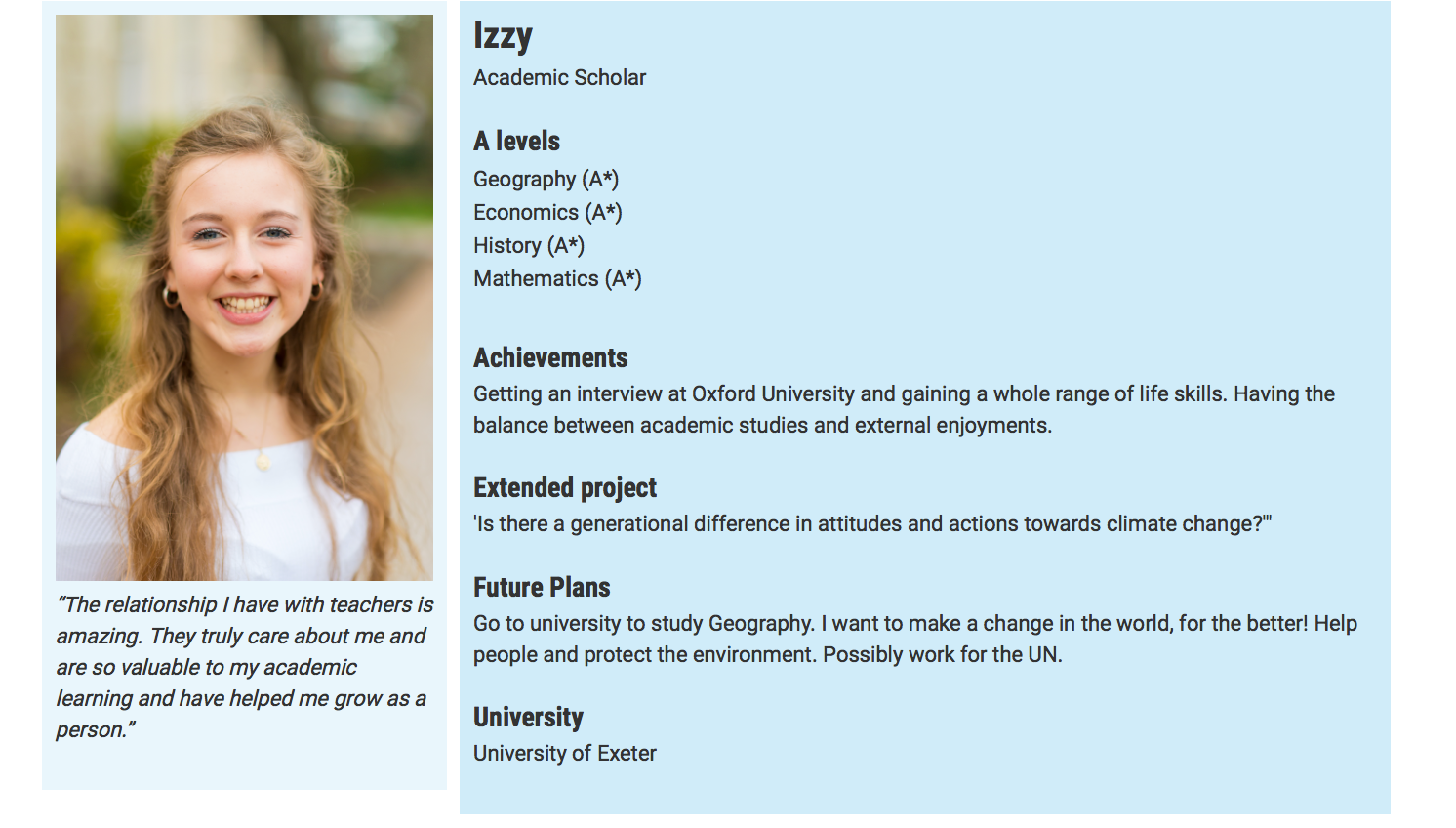 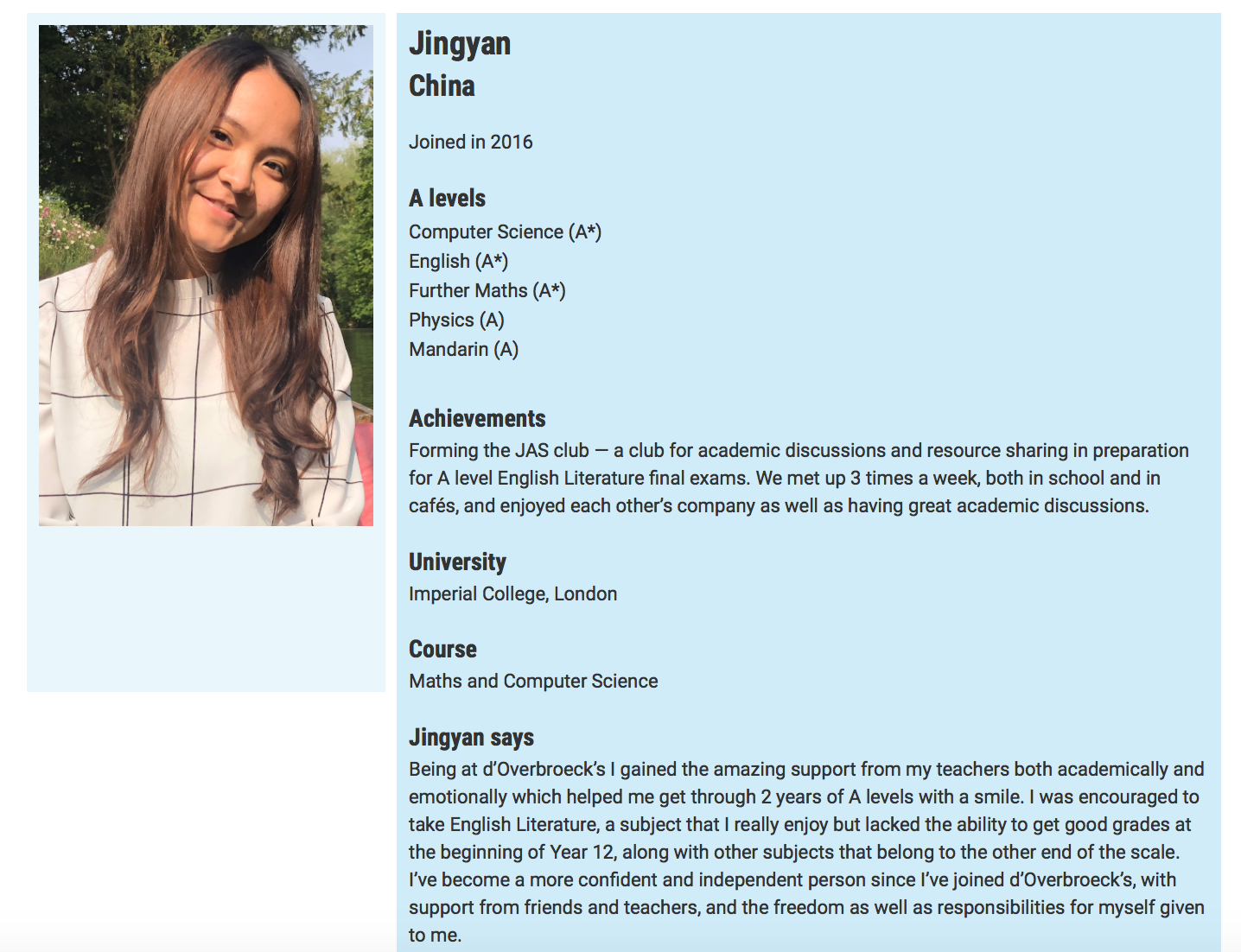 Students learn
At d’Overbroeck’s
Small classes (max 10)
To work collaboratively 
To be global in their perspective
To think critically and creatively
To seize opportunities
To enjoy their studies
To learn how to learn
To achieve high grades
UK and international students
Active learning
Curriculum design
Subject choice
Teaching approach
Expert teaching
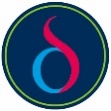 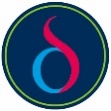 University destinations d’Overbroeck’s students 2018
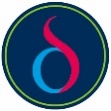 Typical week at d’Overbroeck’s Sixth Form
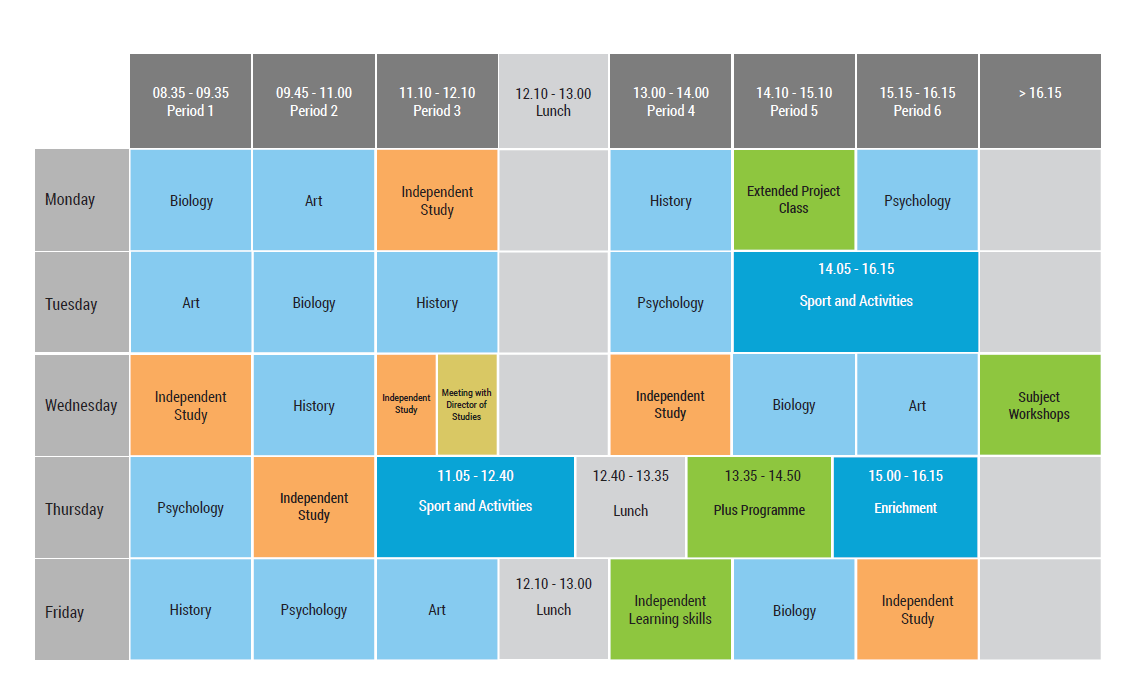 Sports and activities this term at d’Overbroeck’s
Busy social programme: this term at d’Overbroeck’s
Getting to know Oxford; Saturday 8 September
Activities afternoon at St Philips: Sunday 9 September
Welcome BBQ and activities: Friday 14
Thriller Live- Theatre Trip: Thursday 20 September
London Sightseeing Trip: Saturday 22 September
Thorpe Park : Saturday 13 October
Fireworks at South Park : Saturday 3 November
Bicester Village Shopping Trip: Sunday 11 November
Fantastic Beasts: The Crimes of Grindelward – Cinema trip: Friday 16 Nov
Winter Concert : Tuesday 20 November
Bath Christmas Markets : Saturday 1 December
Dirty Dancing – Theatre Trip : Wednesday 5 December
Christmas Jumper Day & Christmas Lunch: Thursday 13 December
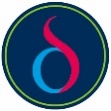 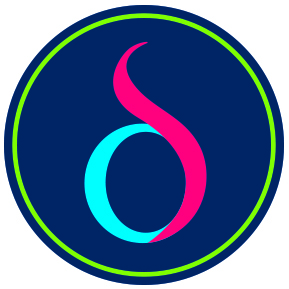 Thank you